Brownell NK, Ziaeian B, Fonarow GC
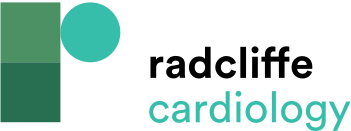 Relative Risk Reduction in Mortality and Heart Failure Hospitalisation
Citation: Cardiac Failure Review 2021;7:e18.
https://doi.org/10.15420/cfr.2021.18
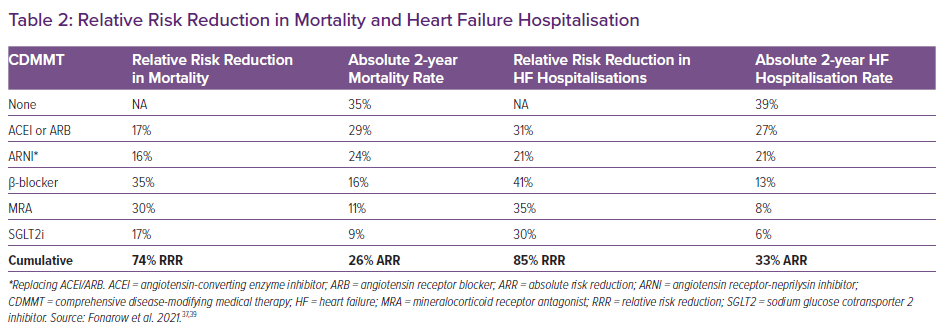